Shromáždění akademické obce
29. 4. 2019
1
Program shromáždění akademické obce
Zpráva o činnosti AS ESF 
předsedkyně AS ESF MU J. Soukopová
Zpráva o stavu fakulty
děkan ESF MU A. Slaný
Předání cen děkana
  Cena děkana za Nejlepší vědecký článek a Nejlepší odbornou monografii
  Cena děkana pro mladé vědecké pracovníky do 35 let
  Cena děkana pro studenty doktorských studijních programů za vynikající disertační práci
Diskuse
2
Postavení AS fakulty dle zákona č. 111/1998 Sb., o VŠ
§ 27
(1)  Akademický senát fakulty
na návrh děkana rozhoduje o zřízení, sloučení, splynutí, rozdělení nebo zrušení fakultních pracovišť,
na návrh děkana schvaluje návrh vnitřních předpisů fakulty a postupuje je ke schválení akademickému senátu vysoké školy,
schvaluje rozdělení finančních prostředků fakulty předložené děkanem a kontroluje jejich využívání,
schvaluje výroční zprávu o činnosti a výroční zprávu o hospodaření fakulty předloženou děkanem,
schvaluje podmínky pro přijetí ke studiu ve studijních programech uskutečňovaných na fakultě,
schvaluje návrh děkana na jmenování a odvolání členů vědecké rady fakulty a disciplinární komise fakulty,
usnáší se o návrhu na jmenování děkana, popřípadě navrhuje jeho odvolání z funkce,
na návrh děkana schvaluje dlouhodobý záměr vzdělávací a výzkumné, vývojové a inovační, umělecké nebo další tvůrčí činnosti fakulty vypracovaný v souladu s dlouhodobým záměrem veřejné vysoké školy po projednání ve vědecké radě fakulty.
(2)  Akademický senát fakulty se vyjadřuje zejména
k návrhům studijních programů uskutečňovaných na fakultě,
k záměru děkana jmenovat nebo odvolat proděkany.
3
Akademický senát ESF MU
Zpráva o činnosti AS ESF MU
Personální otázky včetně změn
Schvalování dokumentů
Ostatní
4
Zpráva o činnosti AS ESF MU
Personální otázky včetně změn
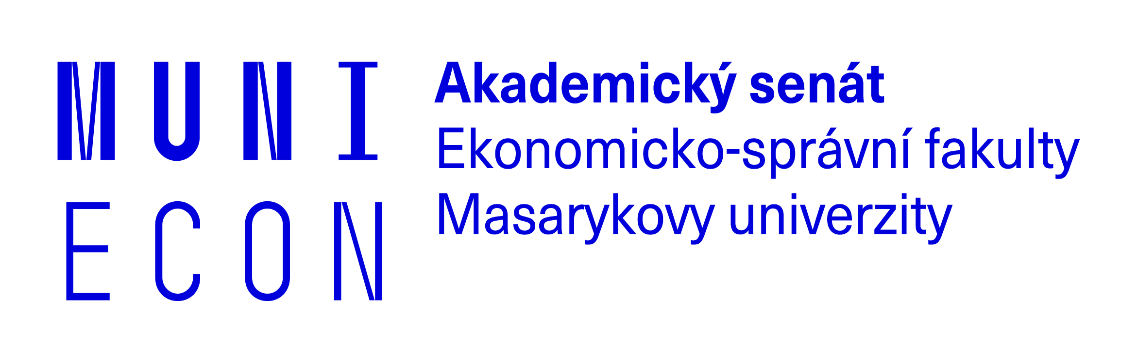 5
Složení AS ESF 2019
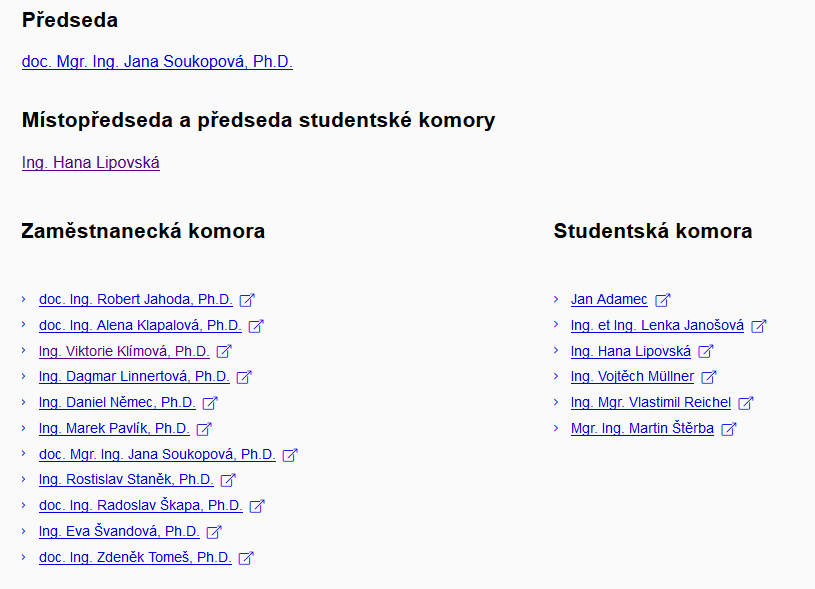 6
[Speaker Notes: Nově již kompletní a má 17 členů]
Personální otázky AS ESF MU a související
Změna 1 člena zaměstnanecké komory
P. Valouch byl jmenován proděkanem pro kombinované studium a CŽV 
Místo něj první náhradník V. Klímová
Změna 3 členů studentské komory
P. Karčmař, M. Jirásek, J. Buček
Místo nich náhradníci v pořadí J. Adamec, M. Štěrba, V. Müllner
Změna členů obvodní volební komise ESF MU
Změna předsedkyně (V. Klímová … K. Kašparová)
Změna členů (E. Hýblová, K. Kašparová, V. Müllner …E. Hýblová, M. Struk, T. Pala a L. Künstlerová)
7
Schvalování dokumentů
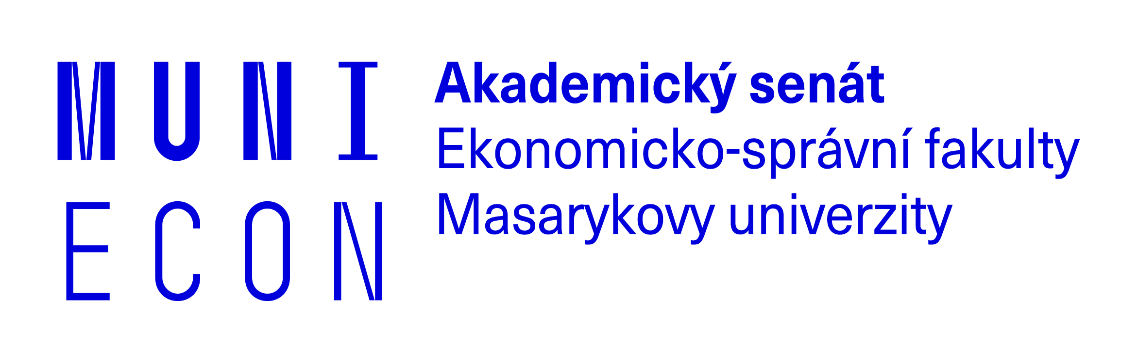 8
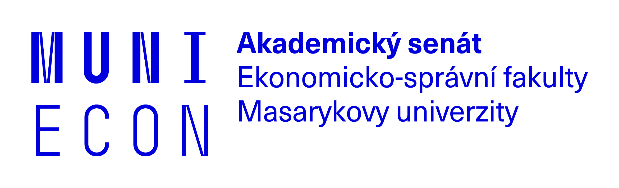 Zasedání č. 16
Podmínky pro přijetí ke studiu na ESF MU do navazujících magisterských studijních programů pro akademický rok 2018/2019 s výukou v českém jazyce s nástupem ke studiu od semestru Jaro 2019 
Podmínky pro přijetí ke studiu do doktorských studijních programů ESF pro podzimní semestr 2019 
Zpráva o hospodaření fakulty za rok 2017
Zasedání č. 17
Podmínky pro přijetí ke  studiu na ESF MU do bakalářských studijních programů pro akademický rok 2019/2020 s výukou v českém jazyce s nástupem ke studiu od semestru Podzim 2019 
Přeměna a vznik studijních programů: Regionální rozvoj a cestovní ruch (Bc.) a Regionální rozvoj (Mgr.) a Finance a právo (Mgr.)
9
AS ESF MU - Schvalování dokumentů
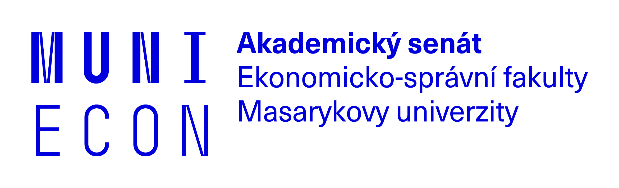 Zasedání č. 18
Podmínky pro přijetí ke studiu na ESF MU do navazujících magisterských studijních programů pro akademický rok 2018/2019 s výukou v českém jazyce s nástupem ke studiu od semestru Podzim 2019 
Zasedání č. 19
Podmínky pro přijetí ke studiu na ESF MU do navazujících magisterských studijních programů pro akademický rok 2018/2019 s výukou v českém jazyce s nástupem ke studiu od semestru Podzim 2019 
Podmínky pro přijetí v akademickém roce 2019/2020 do navazujících magisterských studijních programů, v nichž výuka probíhá v cizím jazyce
10
AS ESF MU - Schvalování dokumentů
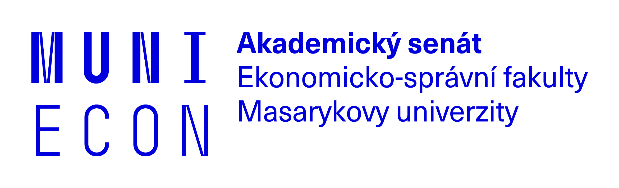 Zasedání č. 20 
Jmenování Ing. Petra Valoucha, Ph.D. proděkanem pro kombinované studium a CŽV
Jmenování P. Valoucha členem Vědecké rady ESF MU
Věcný plán fakulty na rok 2019
Zasedání č. 21
Projednání návrhu rozpočtu na rok 2019
Přeměna doktorských studijních oborů na studijní programy a návrh vzniku doktorských programů – přeměna 11 oborů vyučovaných v prezenční a kombinované formě a vznik 2 nových doktorského studijních programů Regionální ekonomie a Regional Economics v prezenční i kombinované formě.
11
AS ESF MU - Schvalování dokumentů
Ostatní
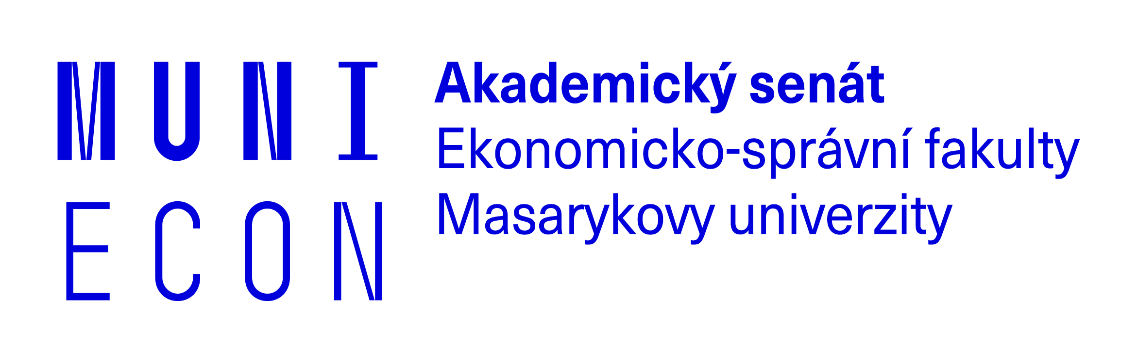 12
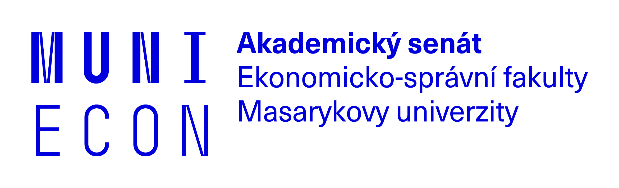 Zasedání č. 16
Bistro a jeho fungování – vyhodnocení plnění smlouvy s provozovatelem
Nominace studentských zástupců do programových rad
Diskuse ke změnám začátku výuky
Zasedání č. 18
Diskuse k formě státních závěrečných zkoušek
Shrnutí poznatků Doktorandské komise 
Podnět doc. Klapalové o možnosti zavedení funkce ročníkových učitelů
Přestupy studentů mezi obory a formami bakalářského a magisterského studia
Zasedání č. 19
Prodloužení vyučovací hodiny z 45 na 50 min, možnost zkrácení semestru
Možnost vytvoření diskusních skupin v rámci AS ESF, kde by mohli studenti projednat jednou za čtvrt roku studijní záležitosti a různé
13
AS ESF MU - Různé
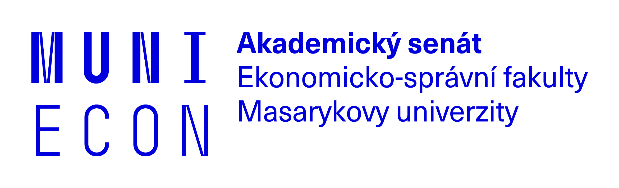 Zasedání č. 20
Možnost zkrácení semestru nebo 1 volného týdne v průběhu semestru
Fungování bistra
Zasedání č. 21
Fungování bistra
14
AS ESF MU - Různé